Version Date: 6Jul2021
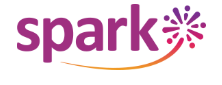 Anxiety Care Pathway
Prevention
Encourage patient to share their feelings and concerns
Prevention
Assessment
Assess routinely using SSPedi
Assessment
Moderate Bother 
(SSPedi score = medium)
Severe Bother 
(SSPedi score = a lot or extremely)
Mild Bother 
(SSPedi score = a little)
Allocate resources based on severity of bother and according to the preferences and capabilities of the patient
Treatment and Resources
Consult psychiatry, psychology, social work, art therapy, chaplaincy, child life services, music therapy or recreational therapy
Encourage peer support groups
Consult psychosocial resource
Treatment
Do not give a benzodiazepine for the routine treatment of anxiety 
Only give as a short-term measure for crisis treatment
Version Date: 6Jul2021
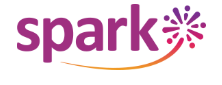 Care Pathway
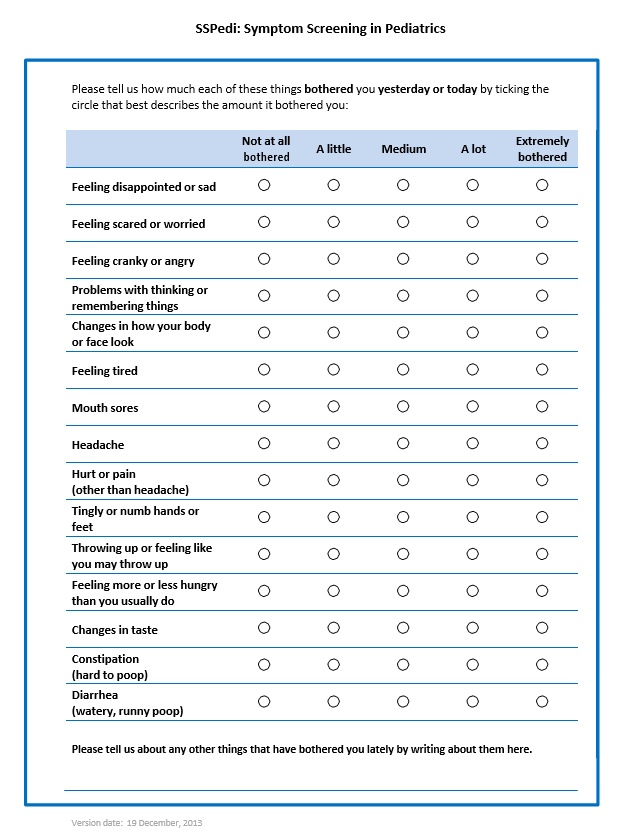 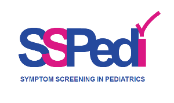